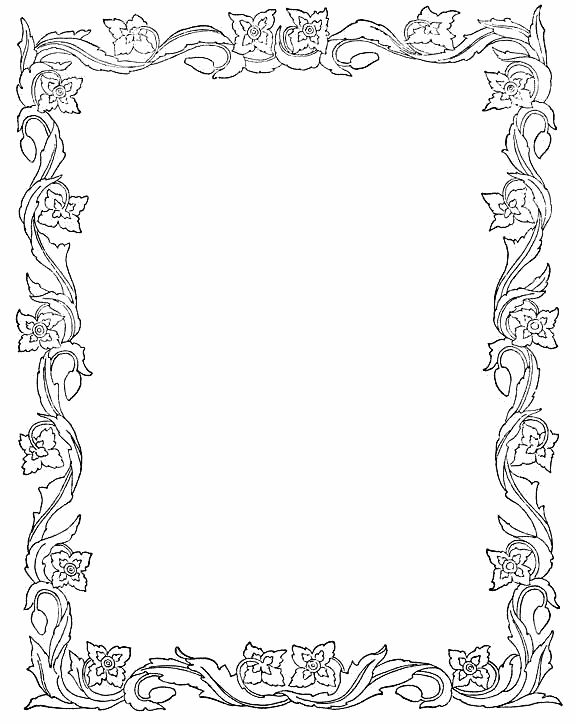 VERSILLUSZTRÁCIÓ A KÖLTÉSZET NAPJÁRA
Búth Emília
ARANYALMÁK
Egyformák s mégse!
Semmi nem ugyanaz.
Hópihe szirmokkal
zsonglőrködik a tavasz.

Szél zümmög: egyetlen ágra
több nem is férne.
Almavirág az
almavirágnak testvére.

Virágban alma.
Almában virág. Ez a rend.
Hold gömbölyödik,
Nap fényesedik odafent.

Álmodik a nyár:
Bukfencet, piros epret.
Gyerekzsivaj
tölti be a szobát, a kertet.

Eső és szivárvány
köszönget az ősznek.
Az almák, mint a lombok,
aranyra festődnek.